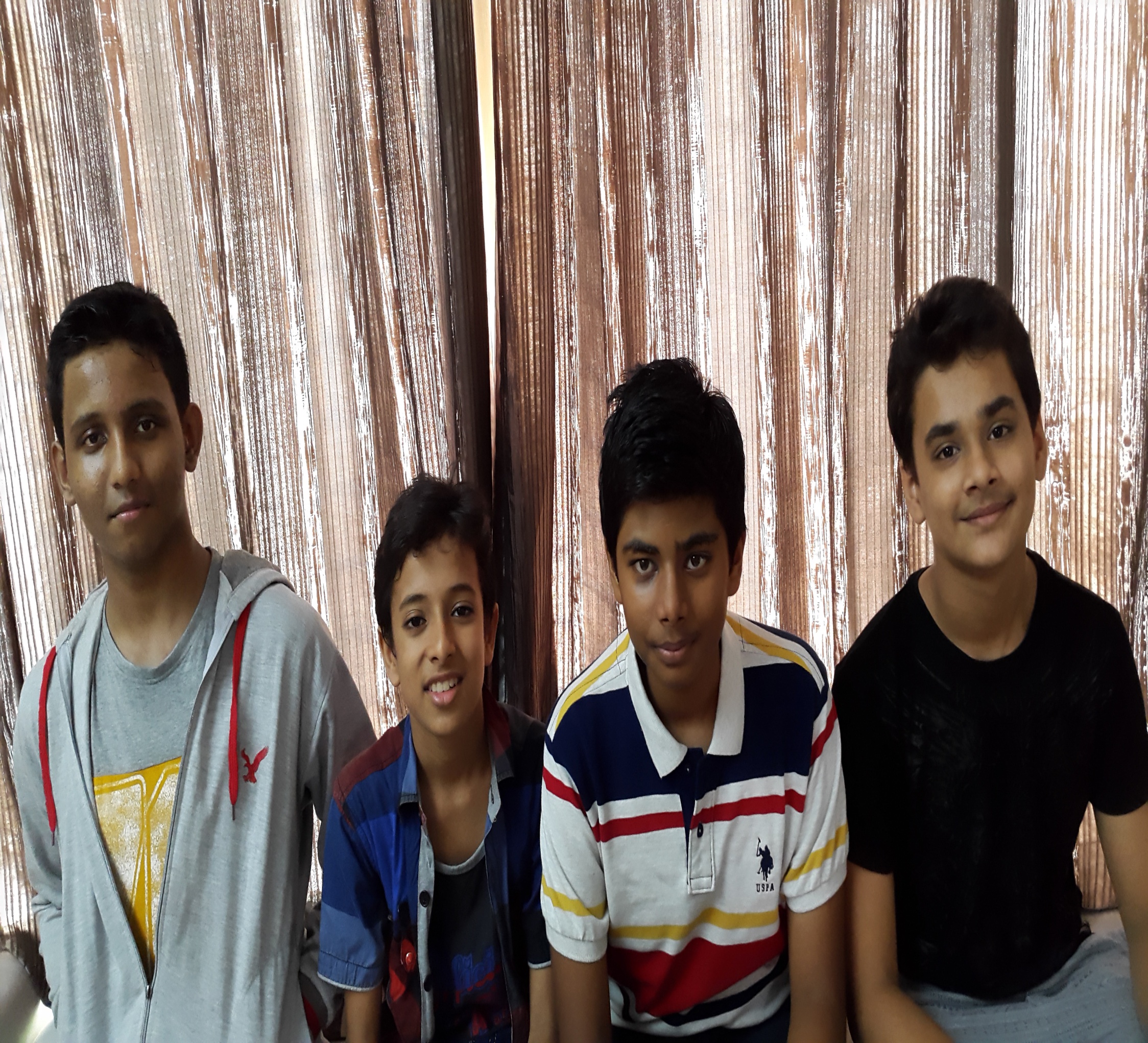 Eu -Mind
FAMILIES
Main Question: What Is The Importance Of The Role Of Families In India?
A]Families are very important in life.To prove this we have examples:
Grandparents: They are very much experienced in life and hence,help us in situation we know nothing about. 
Parents: They help in a good upbringing of the child.
Brothers/Sisters: They act as a friend and are companions in our mischief but at times they are very much annoying.
OUTCOMES OF THE RESEARCH
We have come to know that now a days due to increase socialization families are not sharing their thoughts and talks.
Connect And Share
REASEARCH  ACTIVITES
On 26/11/15  we have conducted an interview with some of the families and their opinion was that families should be experincing cultural activites like singing and drama and they should stay together and connected social networking  websites
PEOPLE WHO HAVE BEEN INTERVIEWED
NAME                     AGE                GENDER
SNEHA SHAH         65                   F
RAHUL SHAH         75                  M
Questionnaries-Jay Jain
When we interviewed some families I asked questions like how would they spend their day ? Etc.
1st question was how much time they spend sharing thoughts and talks among each other .
2nd question was that how frequently did they went on family trips .etc . 
3rd question was that did they discuss their opinions in different situations and topics .
The Shahs
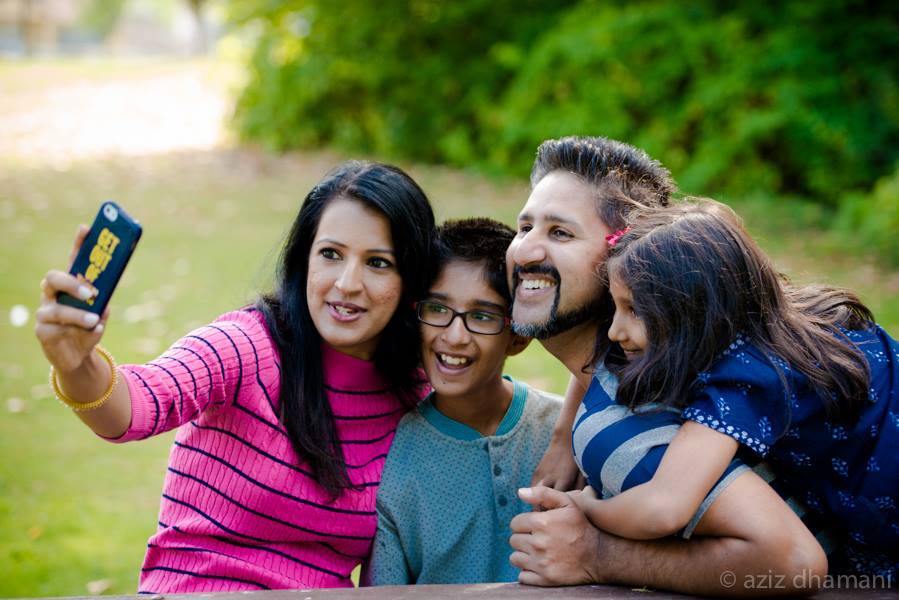 Interviews
We have interviewed five families they are as follows- 
The Dalmia family 
The Jain family
The Shah family
The Ayare family
The Chouhan family
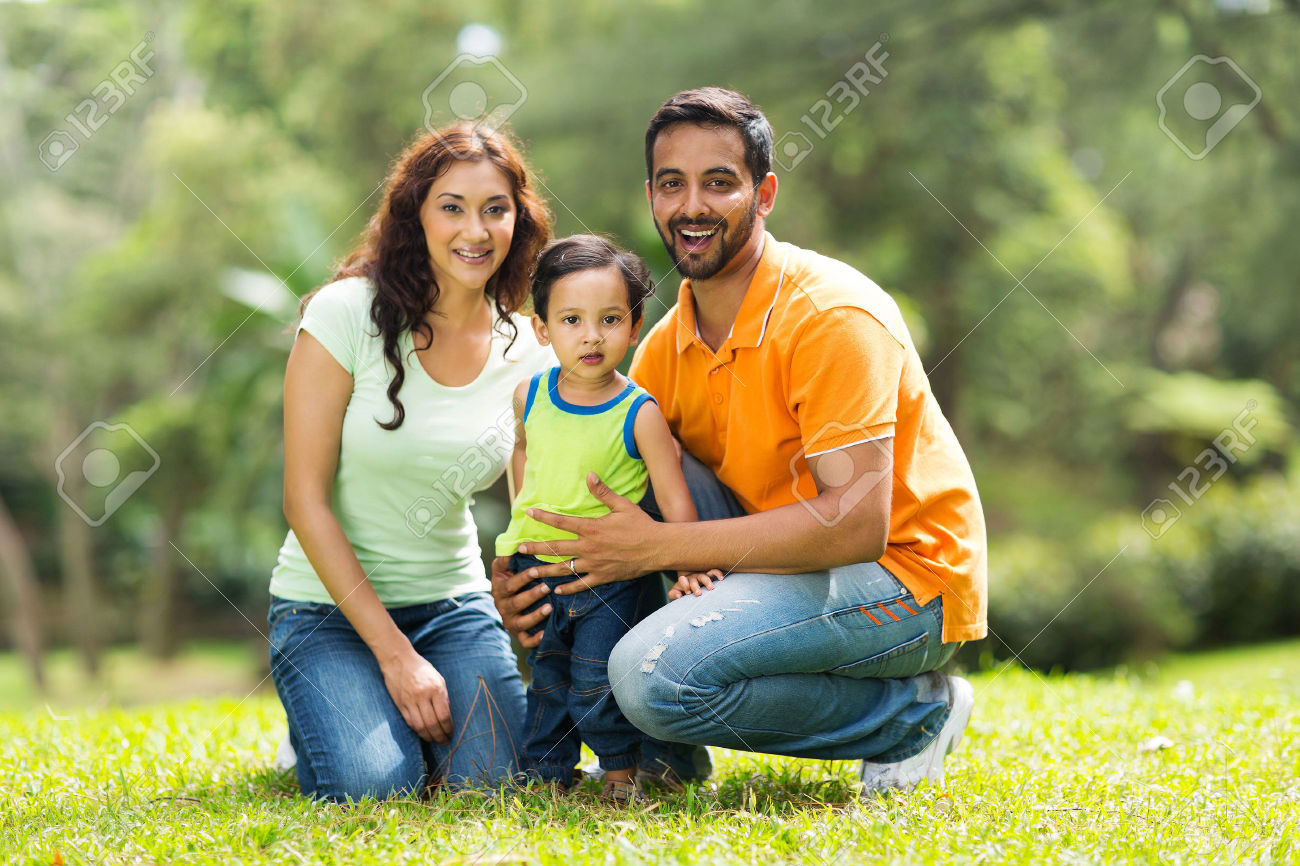 The Jains